Glukoza
Aminokiseline
Piruvat
Holesterol
Masne
kiseline
acetil-KoA
Acetonska tela
Masne 
kiseline
Citrat
Oksalacetat
Sinteza acetonskih tela
Zašto?
S-KoA
CH3
- C
β oksidacija masnih kiselina
=
O
glukoza
Glukoza
Piruvat
piruvat
acetil-KoA
Oksalacetat
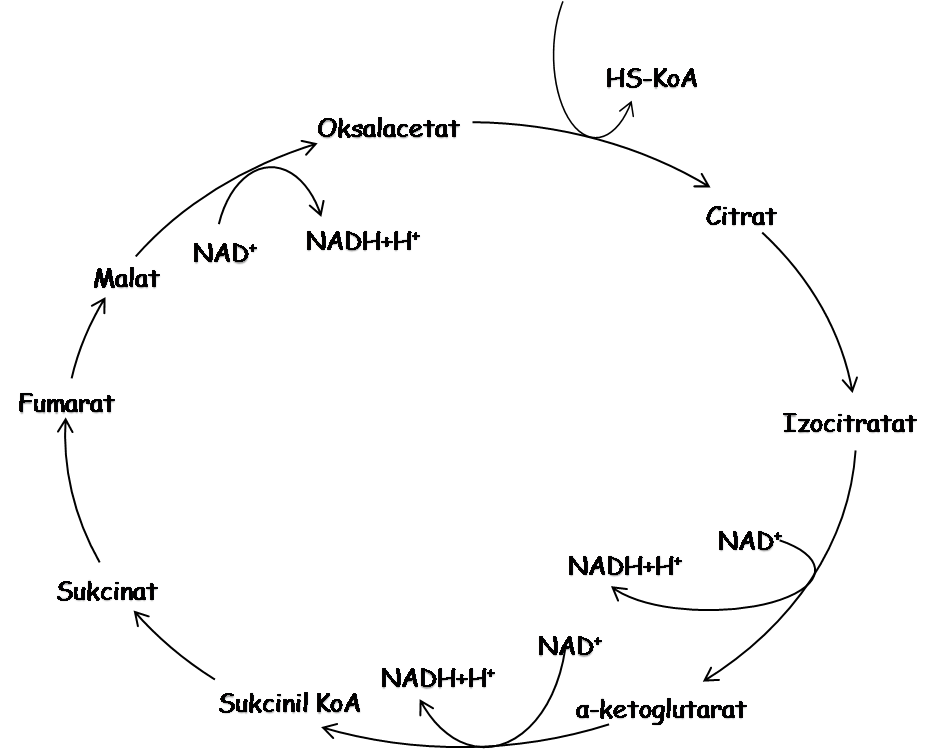 Acetil-KoA
Sinteza acetonskih tela
Ketonemija
CLK
Ketonurija
Ketoacidoza
Gde?
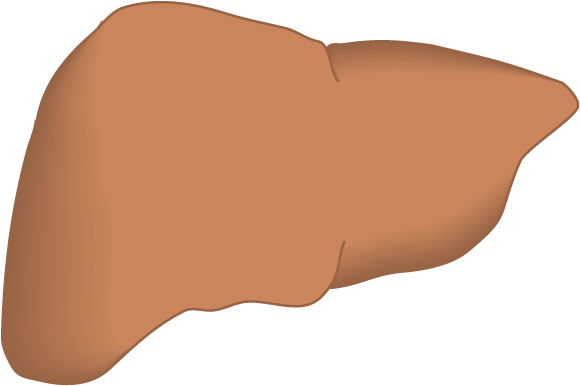 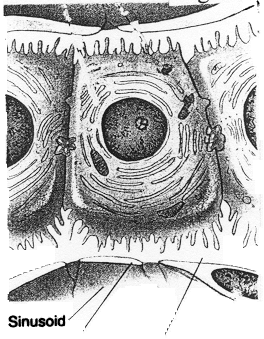 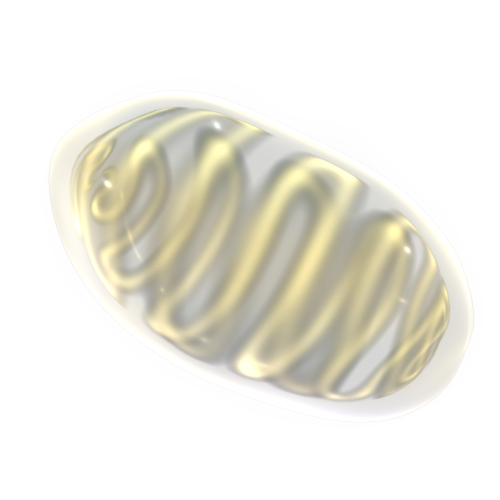 KoA
S
KoA
KoA
S
S
C
O
KoA-SH
H2O
KoA-SH
CH3
C
O
C
O
+
CH2
CH2
Acetil KoA acetil transferaza
Hidroksimetil-glutaril-KoA sintaza
KoA
C
O
HO
C
CH3
S
CH3
CH2
C
O
Acetoacetil KoA
C
O
CH3
-O
Acetil KoA
KoA
β hidroksi 
β metil 
glutaril KoA
(HMG-KoA)
S
C
O
CH3
Acetil KoA
KoA
KoA
S
S
C
O
C
O
CH3
CH3
CH3
CH2
Acetil KoA
C
O
C
OH
NADH+H+
NAD+
HO
C
CH3
CH2
CH2
HMG-KoA lijaza
β hidroksi 
butirat
dehidrogenaza
CH2
C
O
C
O
-O
-O
C
O
β hidroksi 
butirat
Acetoacetat
-O
β hidroksi 
β metil 
glutaril KoA
(HMG-KoA)
CO2
CH3
C
O
CH3
Aceton
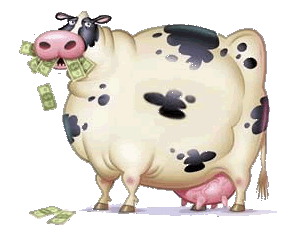 U predželucima se UH razlažu do nižih masnih kiselina
U ranoj laktaciji se sintetiše 1 200g laktoze dnevno
Potrebna glukoza za sintezu laktoze nastaje glukoneogenezom (iz oksalacetata)
Oksalacetat ↓
CLK usporava
Preusmeravanje Acetil KoA u sintezu acetonskih tela
Acetoacetat, β hidroksibutirat i aceton ↑
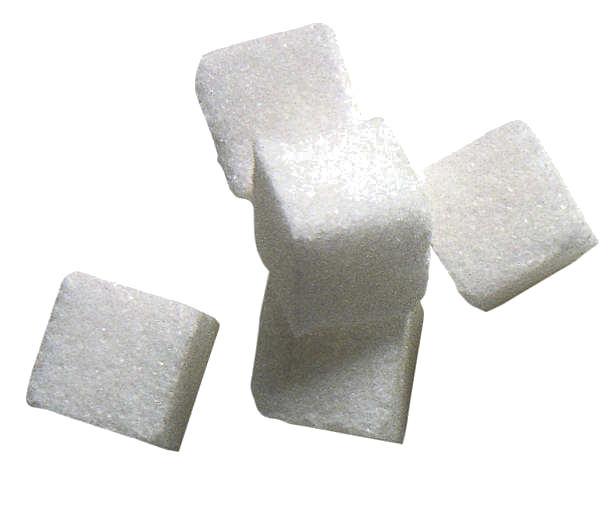 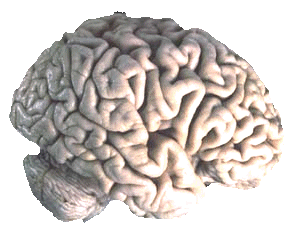 glukoza
masne kiseline
acetil KoA
acetonska tela
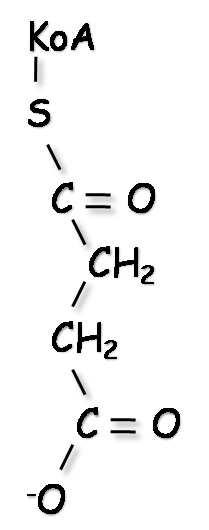 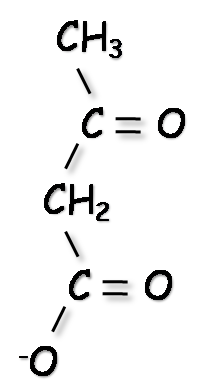 β hidroksibutirat
dehidrogenaza
Sukcinil-KoA
Acetoacetat
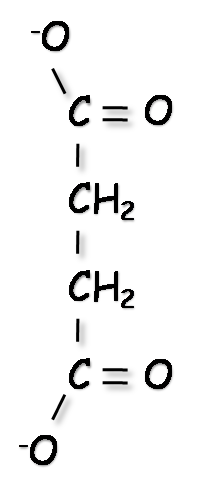 β hidroksi 
butirat
β keto acil KoA transferaza
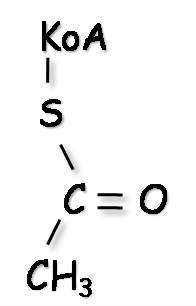 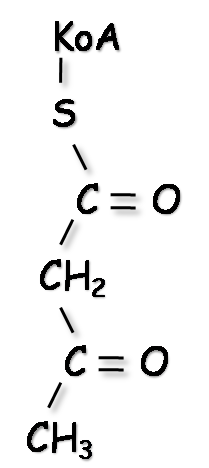 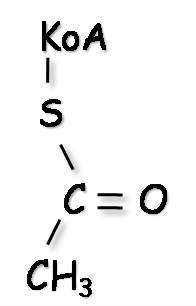 +
Sukcinat
Tiolaza
Acetil KoA
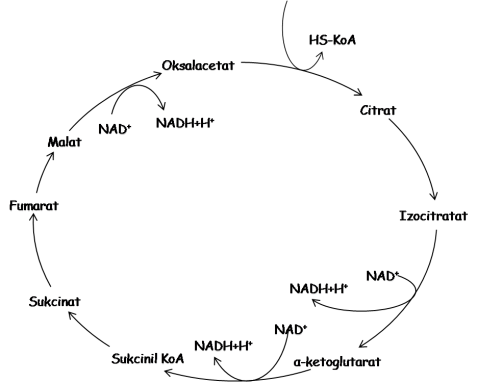 CLK
Acetoacetil KoA
BIOSINTEZA MASNIH KISELINA
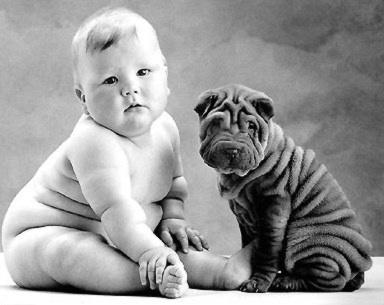 Zašto?
Ograničeno deponovanje polisaharida
Piruvat
Acetil KoA
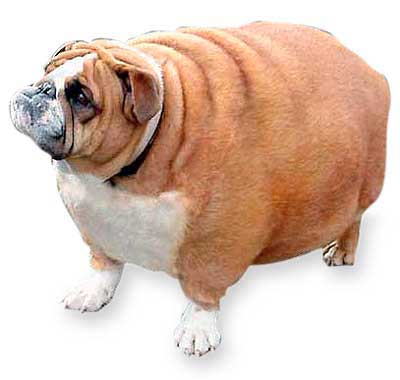 Masne kiseline
Trigliceridi
Gde?
Jetra
Sinteza lipoproteina
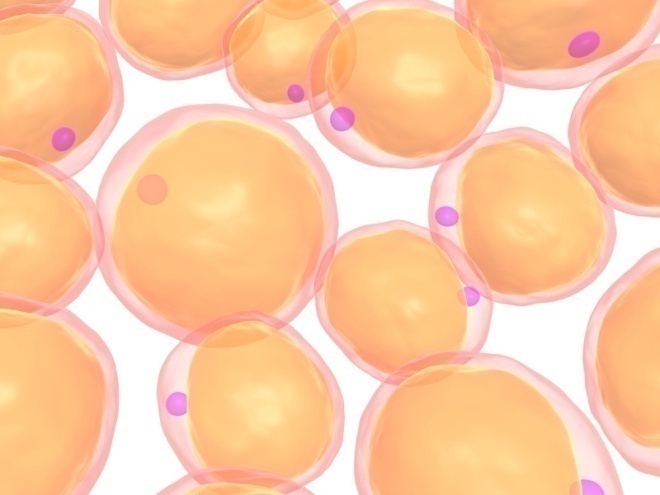 Masno tkivo
Deponovanje
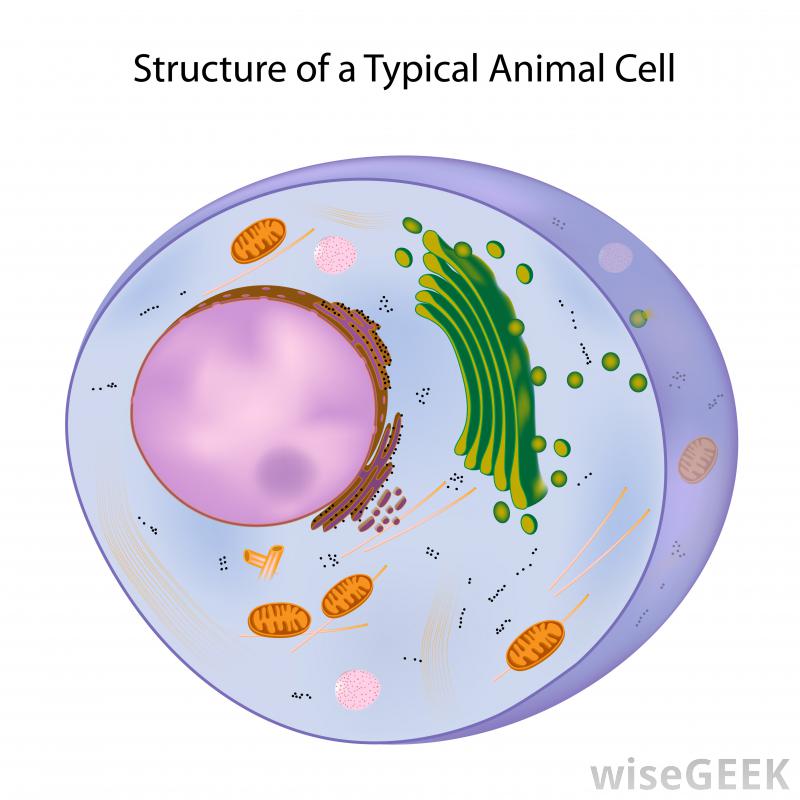 Mlečna žlezda
citoplazma
Od čega?
Lipidi hrane
Ugljeni hidrati
Aminokiseline
Acetil KoA
Masne kiseline
Sinteza palmitinske kiseline
Acetil KoA nastaje u mitohondrijama!
Korak 1
Transport Acetil KoA u citoplazmu
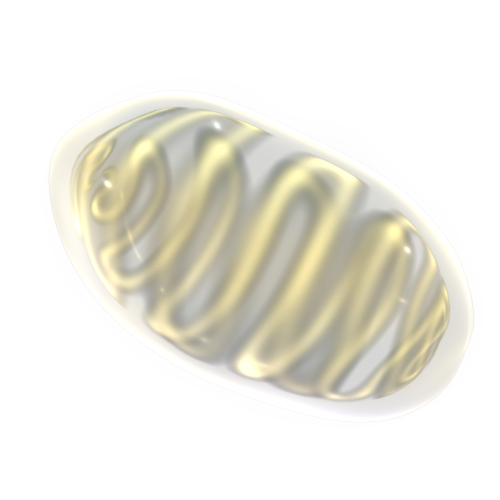 pomoću karnitina
preko citrata
Acetil KoA
Acetil KoA
Citrat
Citrat
Citrat lijaza
Oksalacetat
Citrat sintaza
NADH+H+
MDH
Oksalacetat
NAD+
Malat
Piruvat karboksilaza
Malat enzim
Piruvat
Piruvat
CO2
NADP+
NADPH+H+
+
CO2
Potreban BIKARBONAT
ATP
ADP
HCO3-
H2O
CH3
-OOC
CH2
Acetil KoA
karboksilaza
S-KoA
S-KoA
C
C
=
=
Acetil KoA
Malonil KoA
O
O
Sinteza se odvija na multienzimskom kompleksu SINTAZA MASNIH KISELINA
7 katalitičkih aktivnosti
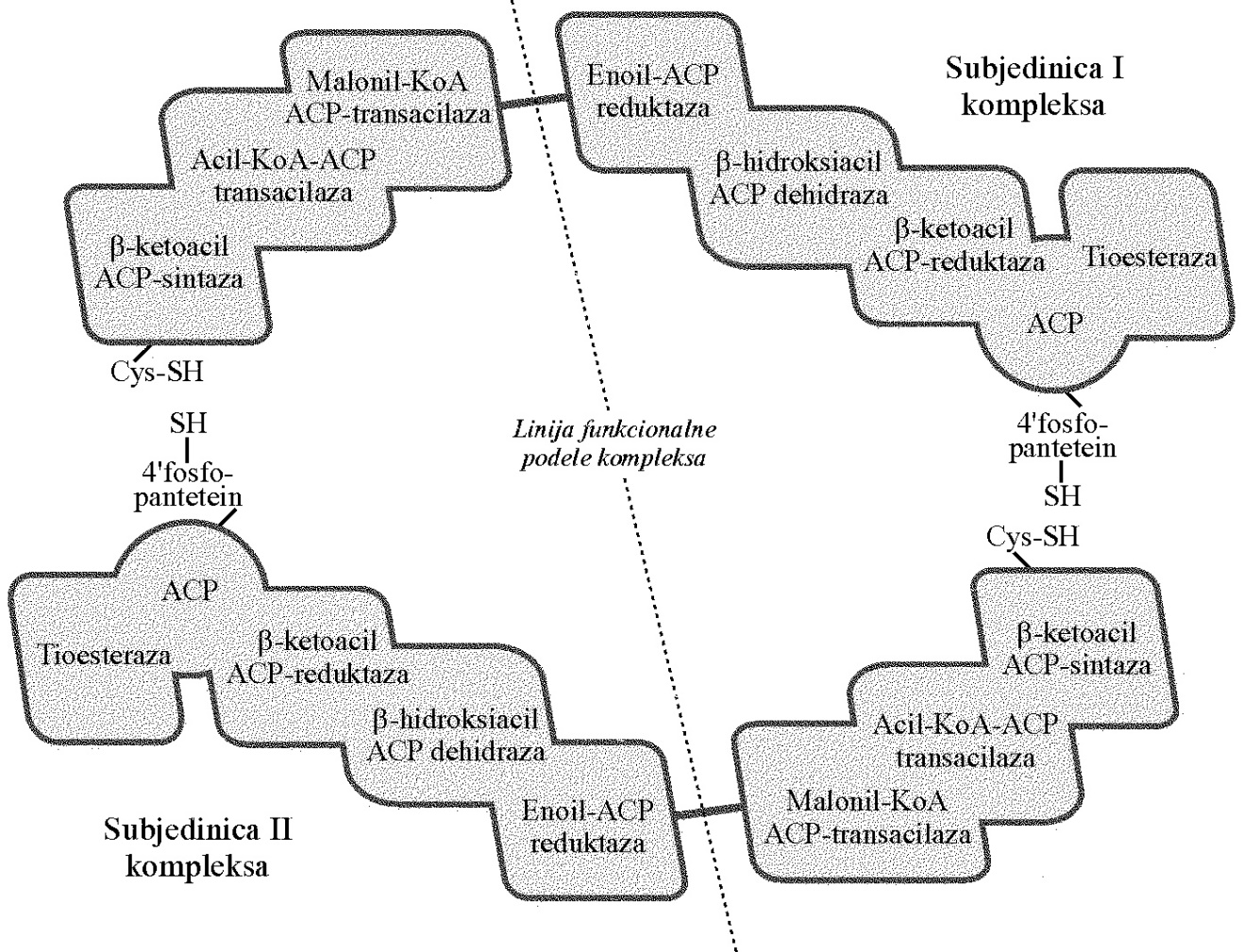 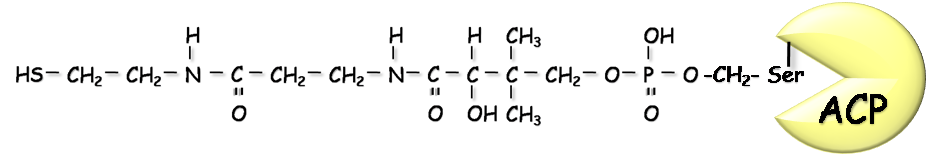 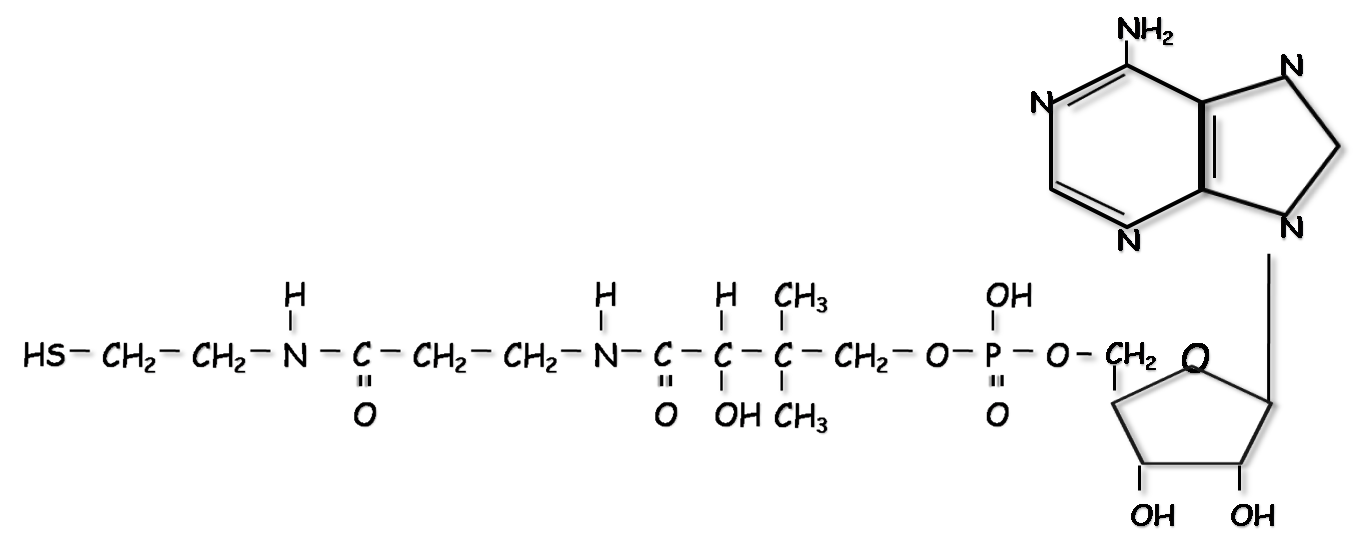 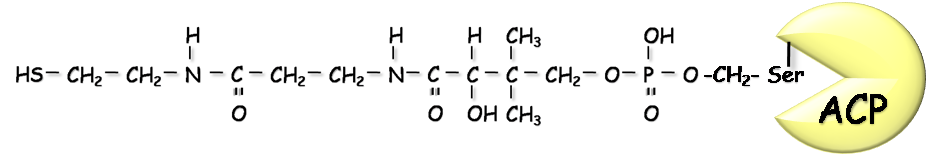 Malonil ostatak
O
O
=
=
-OOC
CH2
C
S
CH3
C
CH2
C
S
=
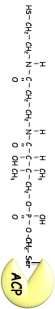 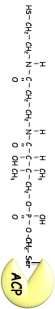 O
CH3
C
S
SH
=
O
CO2
Acetil ostatak
Kondenzacija
NADPH+H+
NADP+
O
O
=
=
CH3
C
CH2
C
S
CH3
CH
CH2
C
S
=
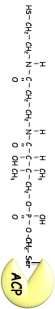 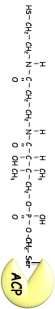 O
OH
SH
SH
Redukcija
H2O
O
O
=
=
CH3
CH
CH2
C
S
CH3
CH
=
CH
C
S
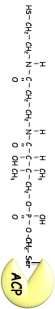 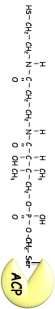 OH
SH
SH
Dehidratacija
NADPH+H+
NADP+
O
O
=
=
CH3
CH
=
CH
C
S
CH3
CH2
CH2
C
S
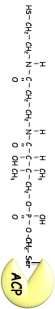 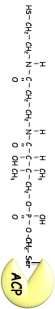 SH
SH
Redukcija
O
=
-OOC
CH2
C
S-KoA
SH
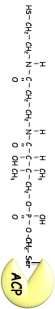 CH3
CH2
CH2
C
S
=
O
S
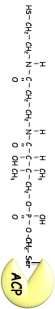 Kondenzacija
Redukcija
Dehidratacija
Redukcija
CH3
CH2
CH2
C
S
O
=
=
O
-OOC
CH2
C
CO2
SH
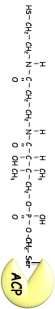 CH3
CH2
CH2
CH2
CH2
C
S
=
O
CO2
SH
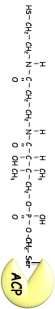 CH3
CH2
CH2
CH2
CH2
CH2
CH2
C
S
=
O
CH3
Acetil KoA
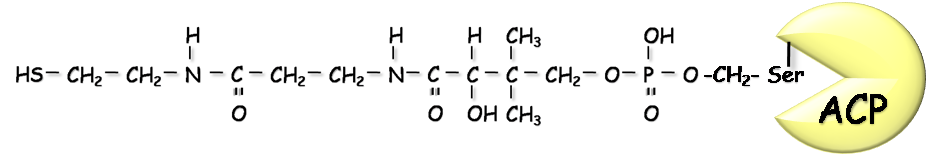 Acetil KoA ACP
transacilaza
HS-KoA
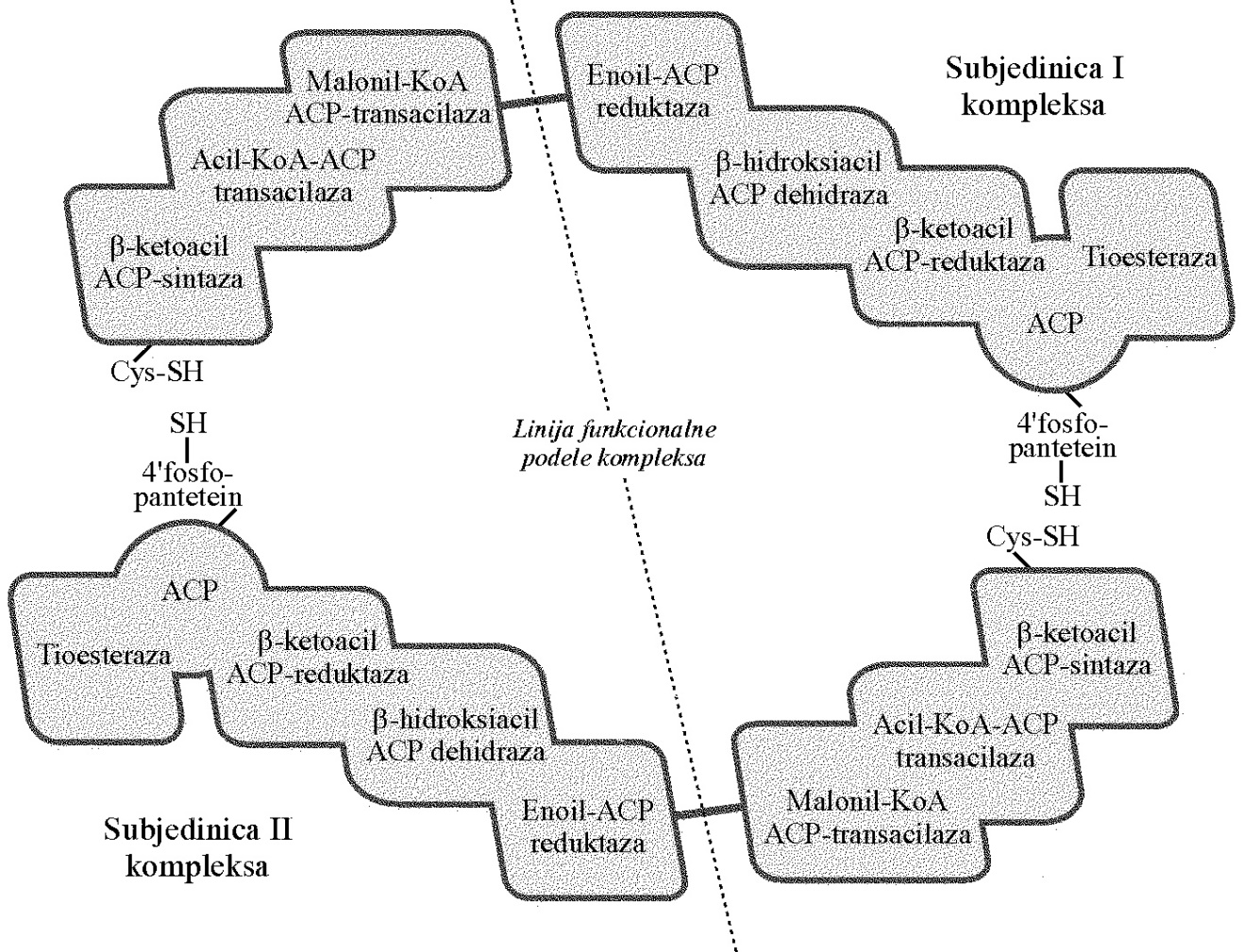 CH3
S-KoA
S-ACP
C
C
=
=
Acetil ACP
O
O
β ketoacil ACP
sintaza
ACP
HS-ACP
Acetil S-
Acetil -ACP
Acetil
β ketoacil ACP
sintaza
-OOC
CH2
Malonil KoA
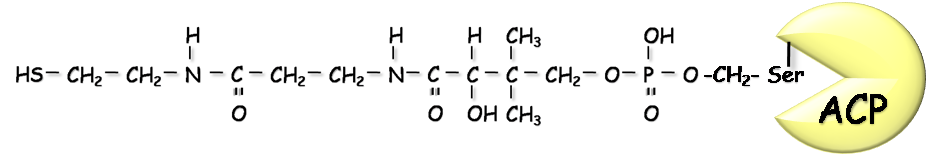 Malonil KoA ACP
transacilaza
HS-KoA
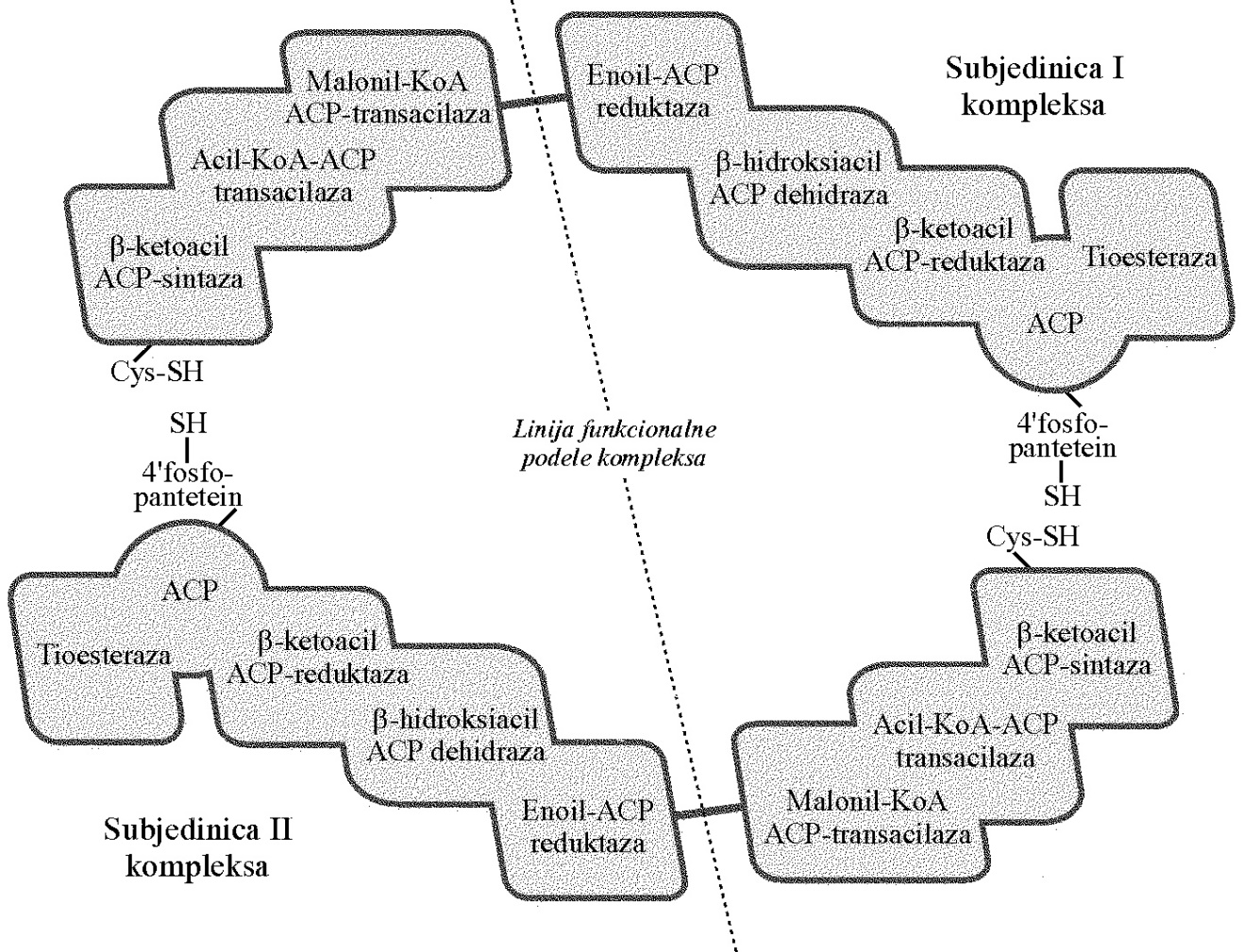 -OOC
CH2
S-KoA
S-ACP
C
C
=
=
Malonil -ACP
O
O
Malonil -ACP
Acetil
Acetil S-
β ketoacil ACP
sintaza
Malonil ACP
CO2
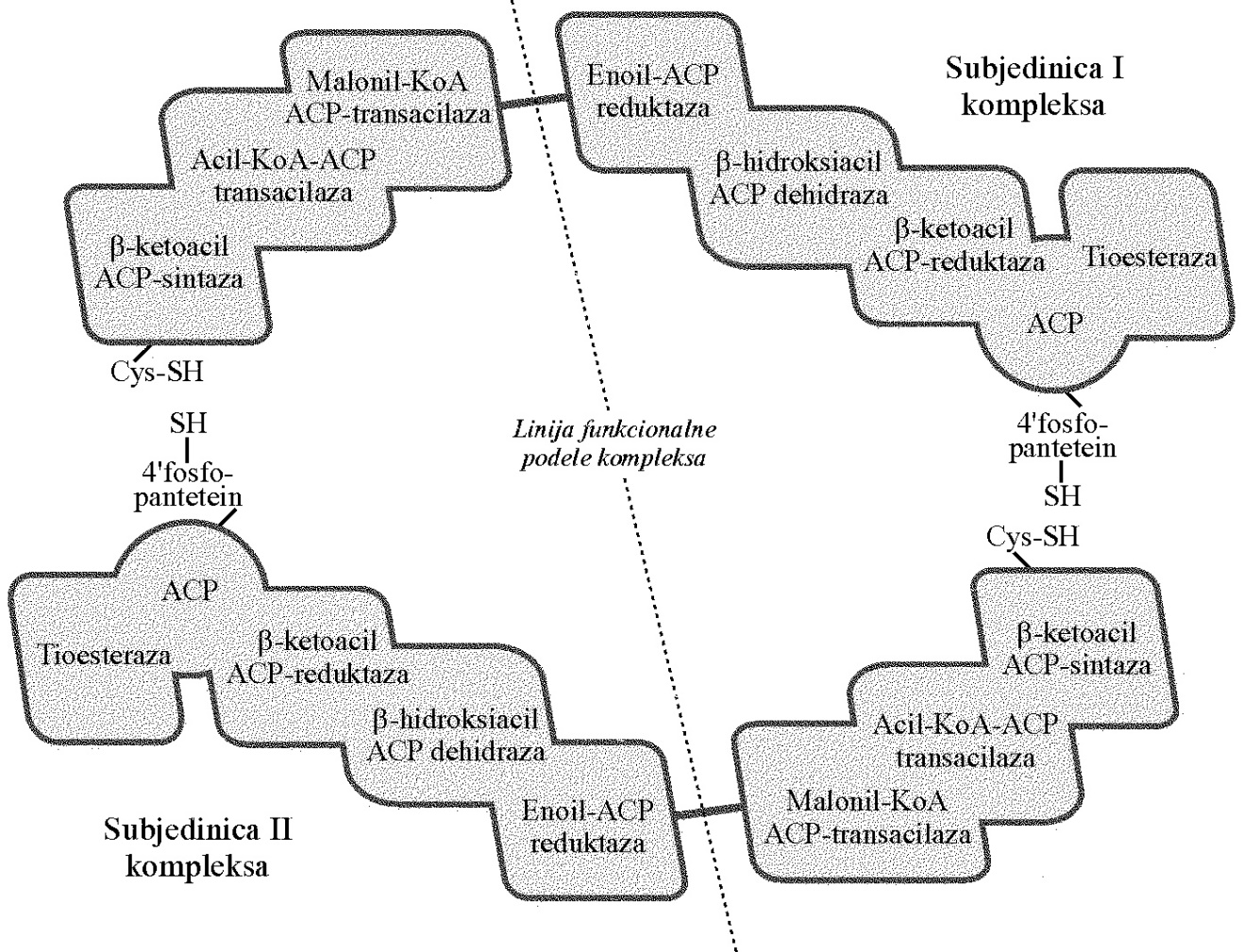 CH3
C
CH2
=
S-ACP
O
C
=
Acetoacetil ACP
O
β ketoacil ACP
sintaza
Acetoacetil -ACP
CH3
C
CH2
=
O
Acetoacetil ACP
NADPH+H+
β ketoacil ACP reduktaza
NADP+
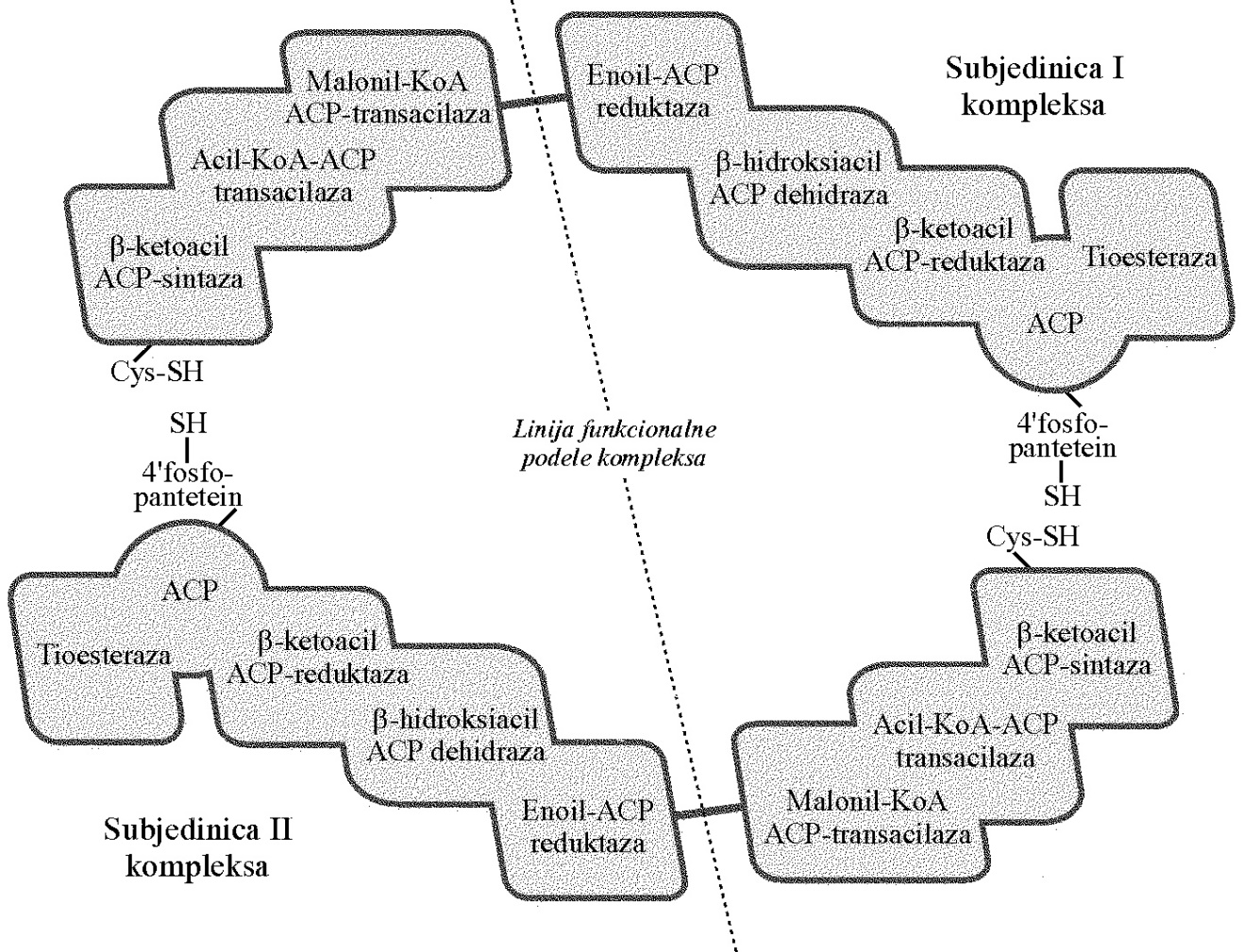 CH3
C
CH2
S-ACP
S-ACP
S-ACP
OH
C
C
C
=
=
=
D β hidroksi butiril ACP
O
O
O
β hidroksiacil ACP dehidraza
H2O
H
CH3
C
C
D β hidroksi butiril-ACP
H
Krotonil ACP
CH3
C
CH2
=
O
Acetoacetil ACP
NADPH+H+
β ketoacil ACP reduktaza
NADP+
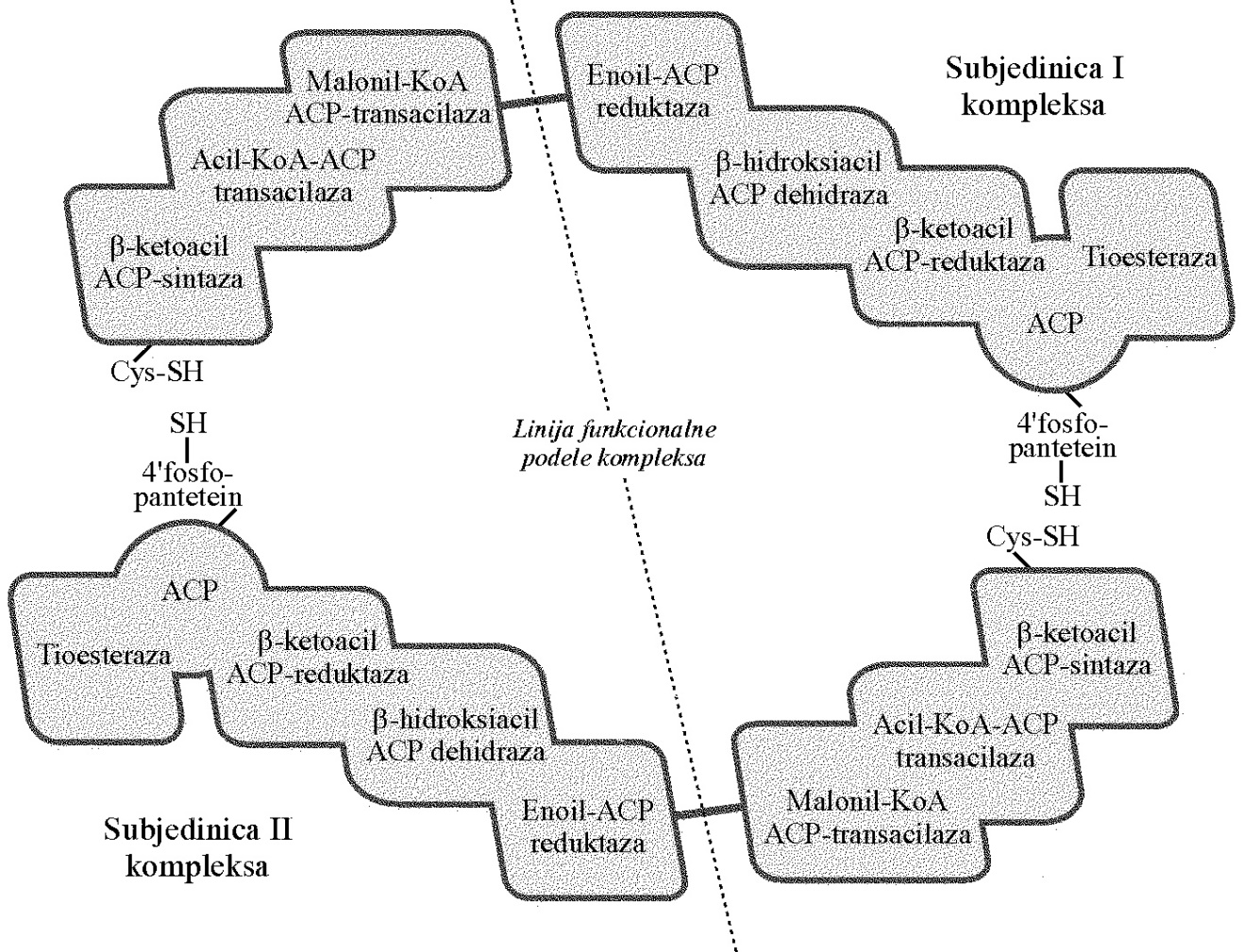 CH3
C
CH2
S-ACP
S-ACP
S-ACP
OH
C
C
C
=
=
=
D β hidroksi butiril ACP
O
O
O
β hidroksiacil ACP dehidraza
H2O
H
CH3
C
C
Krotonil-ACP
H
Krotonil ACP
H
CH3
C
C
H
Krotonil ACP
NADPH+H+
Enoil ACP reduktaza
NADP+
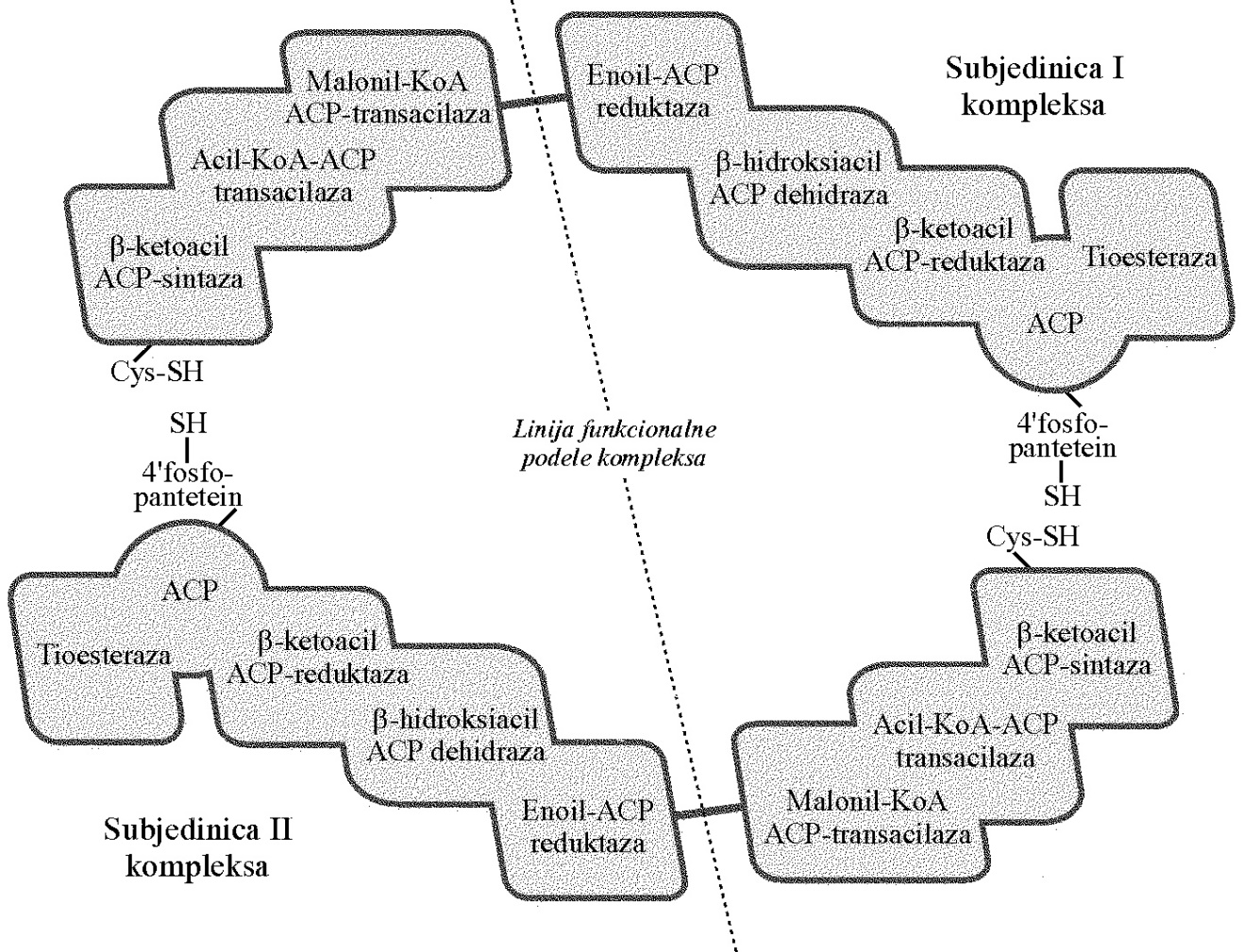 CH3
CH2
CH2
S-ACP
S-ACP
C
C
=
=
O
O
Butiril ACP
β ketoacil ACP
sintaza
HS-ACP
Butiril-ACP
Butiril S-
β ketoacil ACP
sintaza
Butiril S-
β ketoacil ACP
sintaza
Malonil ACP
β ketoacil ACP
sintaza
CO2
Još 6 ciklusa
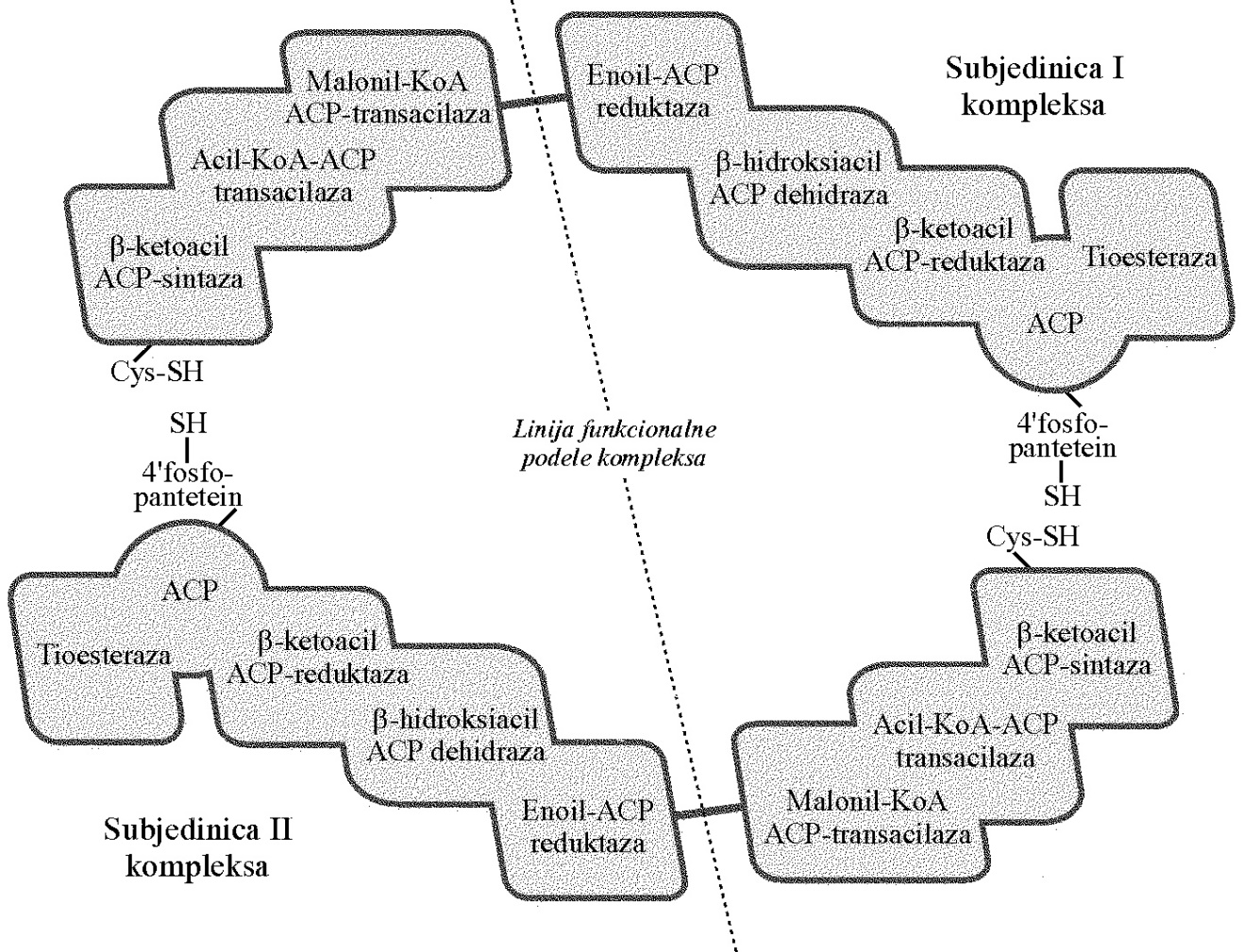 Palmitil ACP
Malonil -ACP
Tioesteraza
Palmitat
ACP
Butiril
Palmitil -ACP
Palmitat
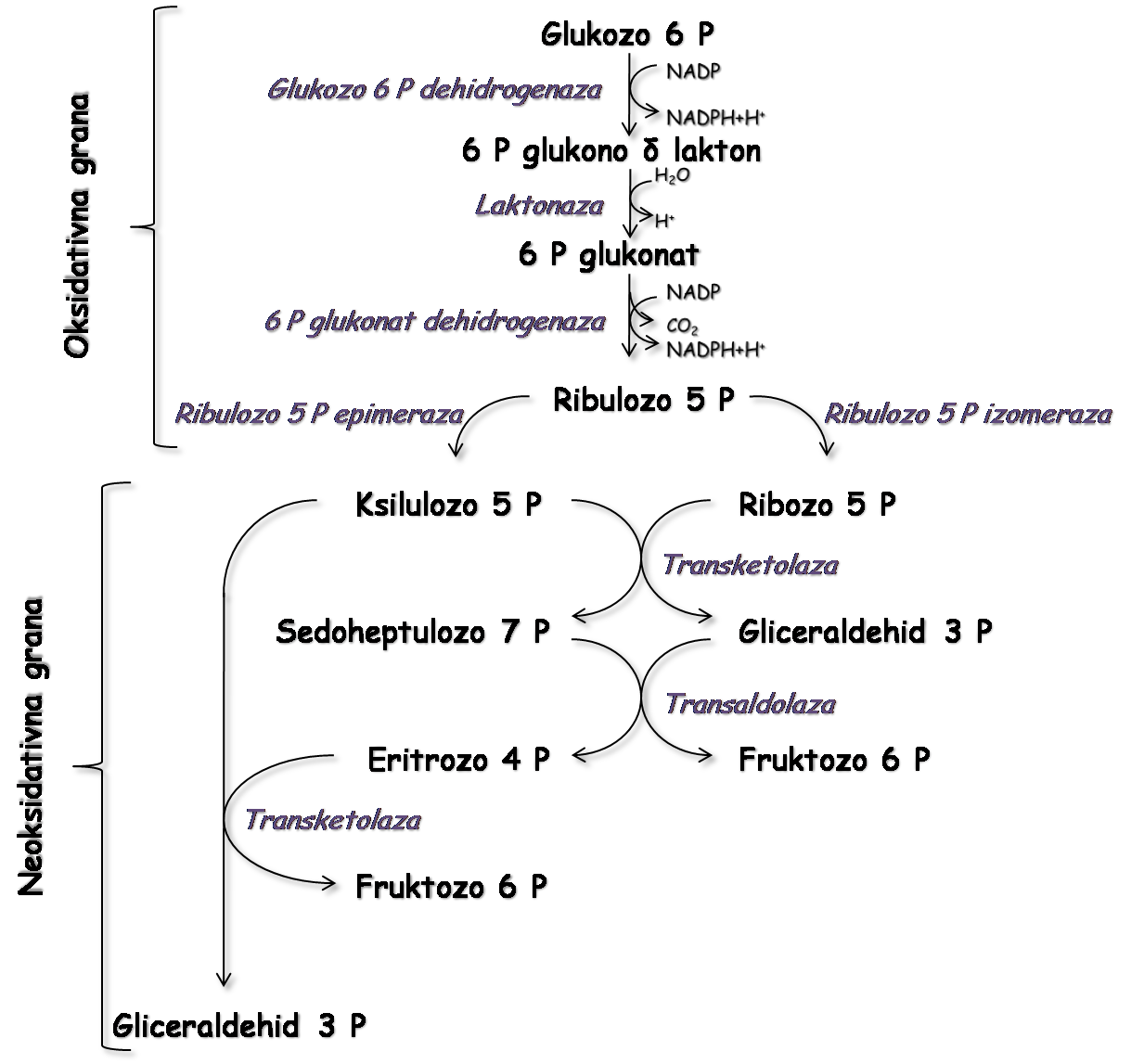 Pentozofosfatni put
Molekuli NADPH potrebnih za sintezu, potiču iz oksidativne grane pentozofosfatnog ciklusa ili reakcije vraćanja oksalacetata iz citoplazme u mitohondrije.
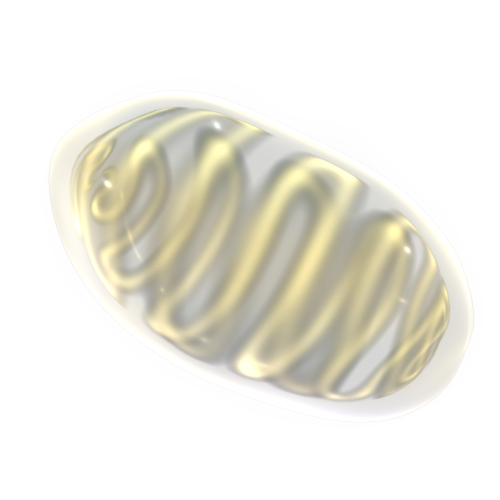 Acetil KoA
Acetil KoA
Citrat
Citrat
Citrat lijaza
Oksalacetat
Citrat sintaza
MDH
Oksalacetat
NADH+H+
Malat
Piruvat karboksilaza
Malat enzim
Piruvat
Piruvat
CO2
NADPH+H+
+
CO2
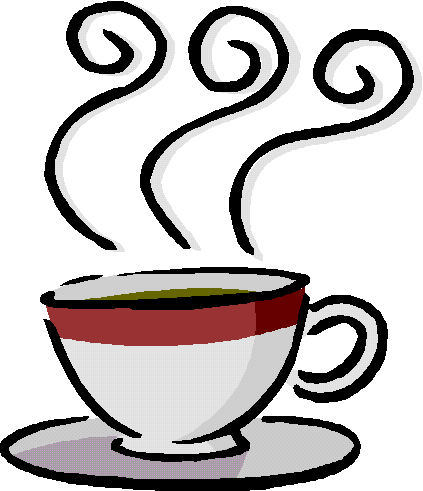 Sinteza masnih kiselina sa neparnim brojem C atoma počinje vezivanjem propionil KoA za ACP a onda se dodaju po dva C atoma iz malonil KoA.

 Masne kiseline sa dužim lancem, sintetišu se reakcijama elongacije u mitohondrijama (dodavanjem acetil KoA) ili endoplazmatskom retikulumu (dodavanjem malonil KoA) koje su slične reakcijama β oksidacije samo se odvijaju u suprotnom smeru.

 Kod sisara nema enzima za uspostavljanje dvogubih veza dalje od C9 položaja pa su linolna i linoleinska kiselina esencijalne masne kiseline! 
Sinteza ostalih nezasićenih masnih kiselina (palmitooleinske i oleinske) se odvija u endoplazmatskom retikulumu.
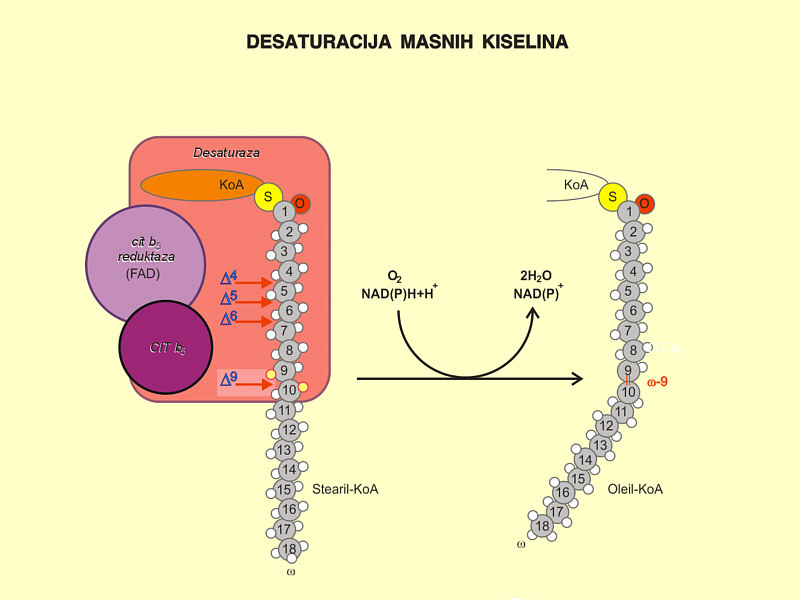 KoA
Oleil KoA
Stearil KoA
Desaturacija masnih kiselina
O2
NAD(P)H+H+
H2O
NAD(P)+
Desaturaza
cit b5
cit b5
reduktaza
(FAD)
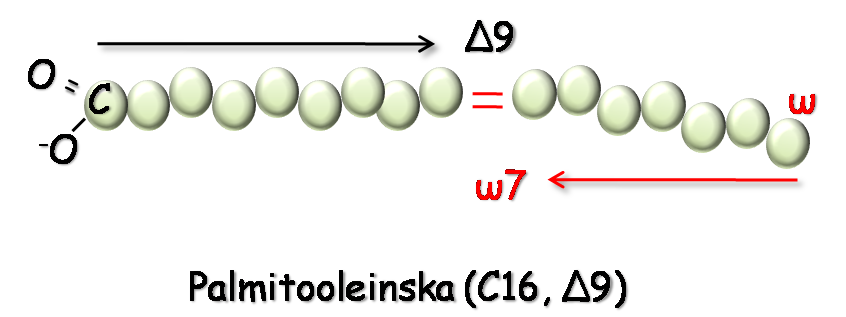 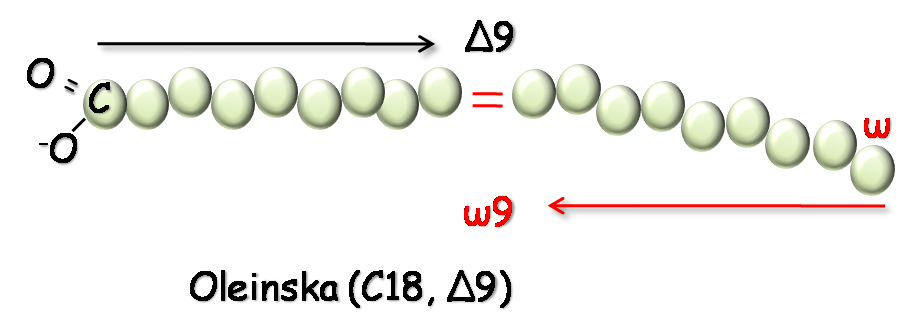 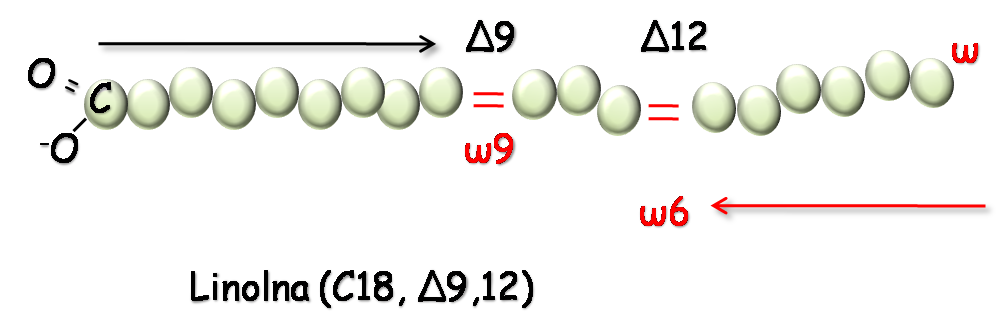 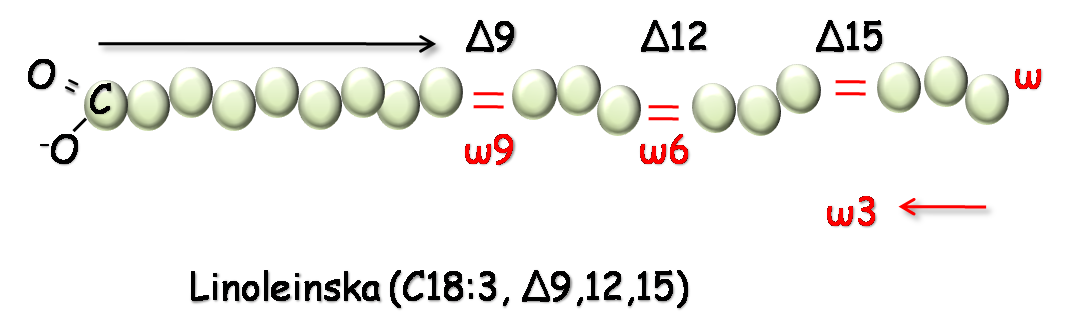 Esencijalne
masne kiseline
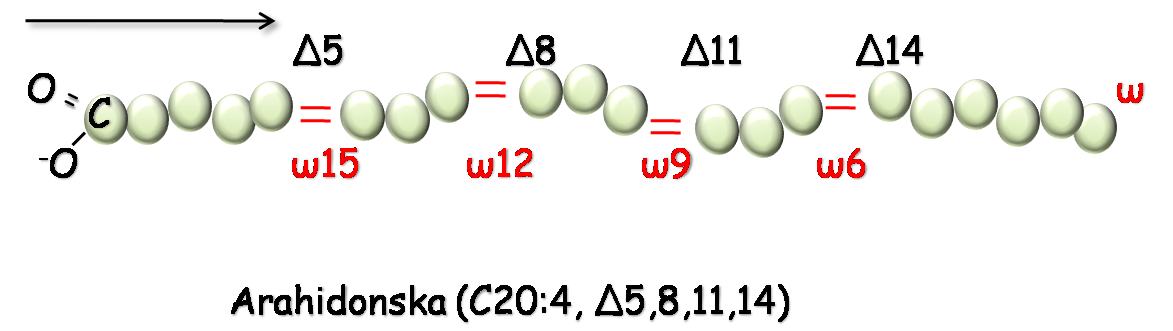 Arahidonska kiselina
Sinteza iz linolne kiseline (18:2, Δ9,12)
Ugradnja u fosfolipide na poziciju C2
Desaturacija
      Elongacija
      Desaturacija
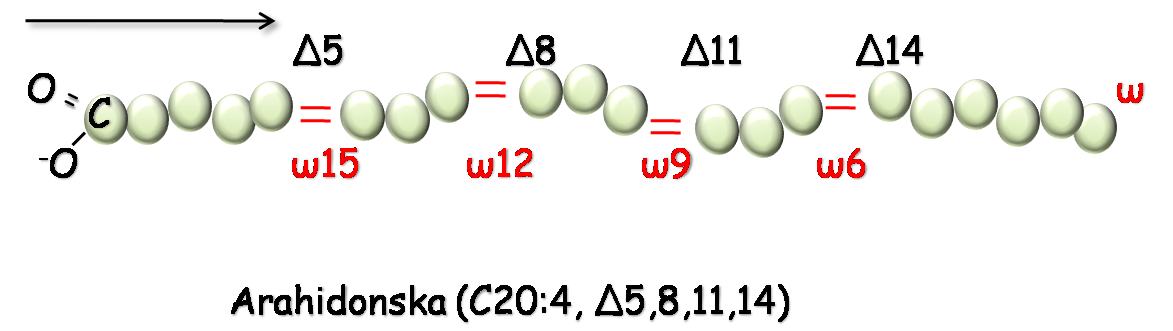 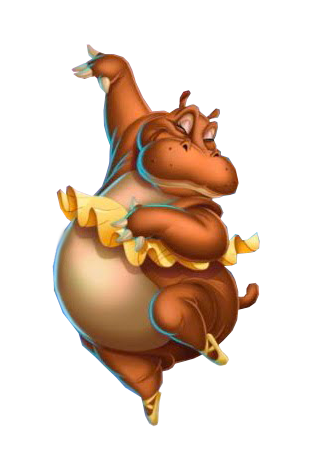 Regulacija sinteze masnih kiselina
Kratkoročna
Dugoročna
Uticaj na sintezu acetil KoA karboksilaze i sintaze mk
acetil KoA      karboksilaza
insulin
gladovanje
polinezasićene
mk u hrani
vežbanje
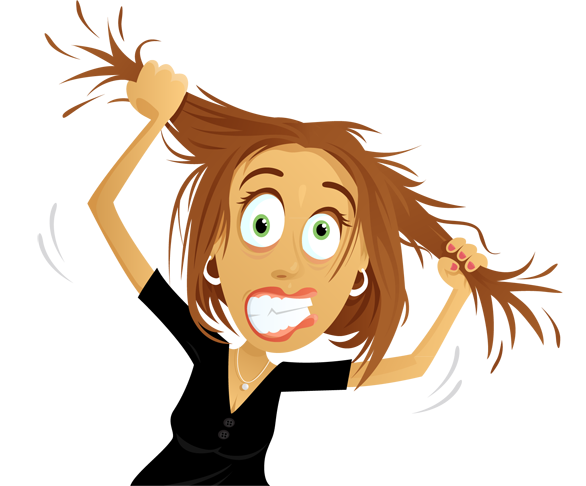 Palmitil KoA
Povećana fosforilacija
cAMP
glukagon
epinefrin
norepinefrin
Citrat
Protein kinaza
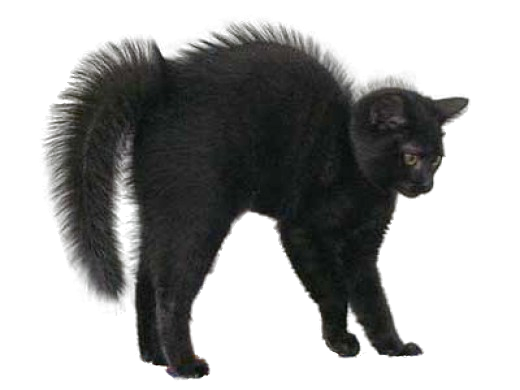 Aktivacija hormon osetljive lipaze
Smanjena 
fosforilacija
Lipoliza u masnom tkivu
insulin
Povećanje masnih kiselina u krvi
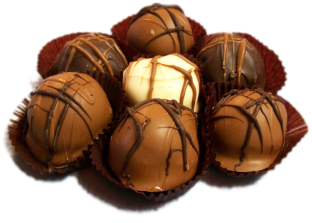 Aktiviranje β oksidacije u jetri i mišićima
Sinteza eikozanoida
Imaju 20 C atoma
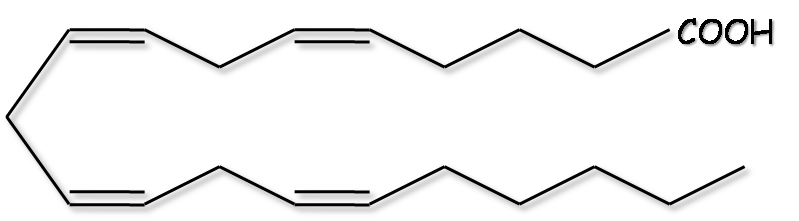 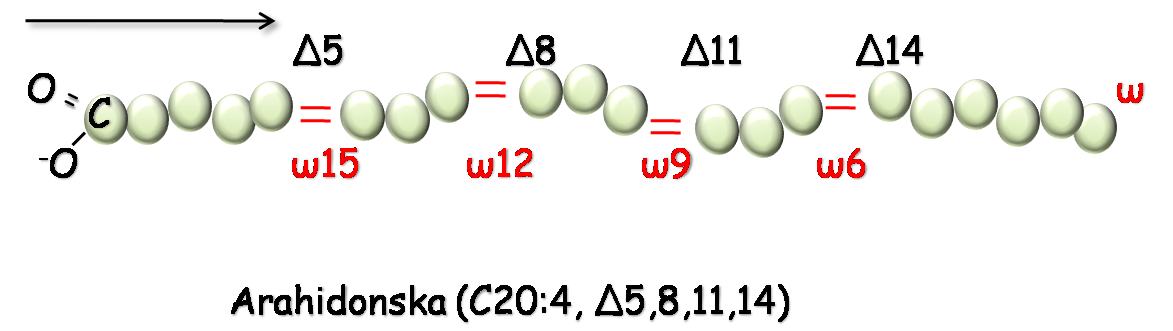 Arahidonska kiselina
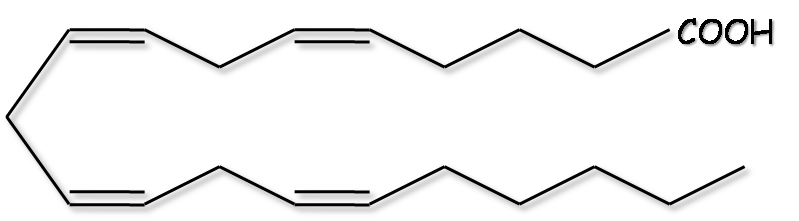 Ciklooksigenaza
Lipooksigenaza
Prostaglandin G2
Prostaglandin H2
Prostaciklini
Tromboksani
Leukotrieni
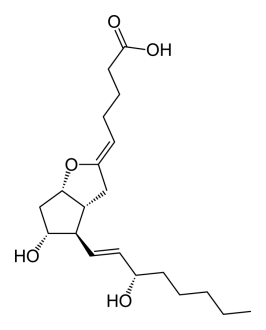 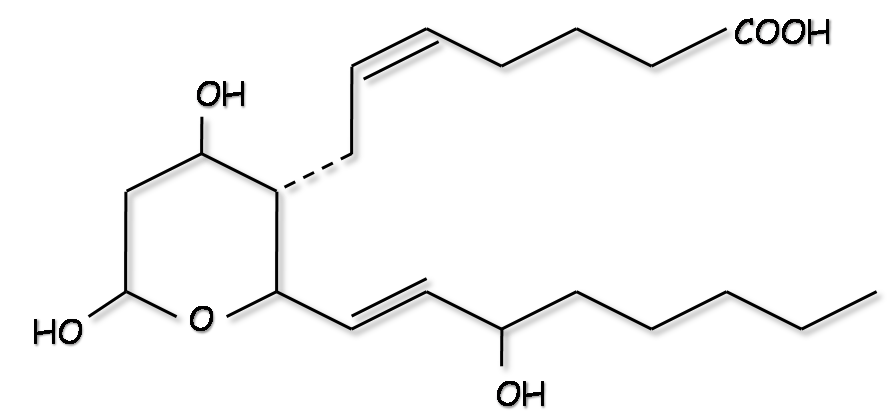 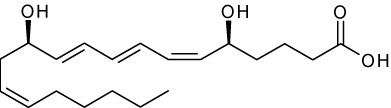 Prostaglandini
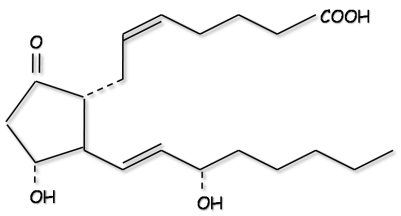 Prostaciklini
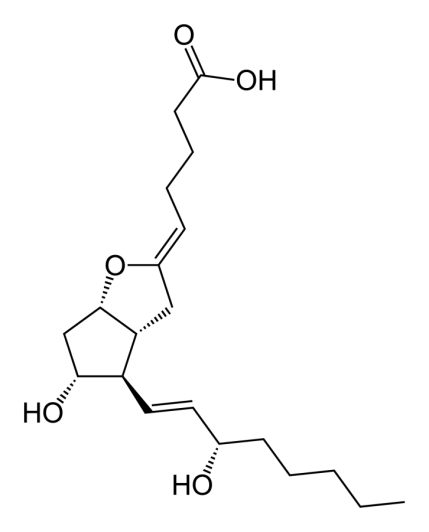 Bronhodilatacija
Inhibicija agregacije trombocita
Vazodilatacija
Prostaglandini
Medijatori zapaljenja
Povećavaju intenzitet i trajanje bola
Vazodilatacija
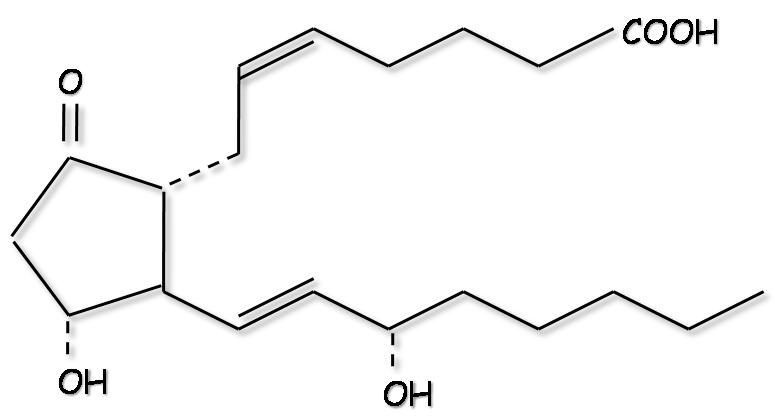 Izazivaju zgrušavanje krvi
Izazivaju groznicu
Tromboksani
Vazokonstrikcija
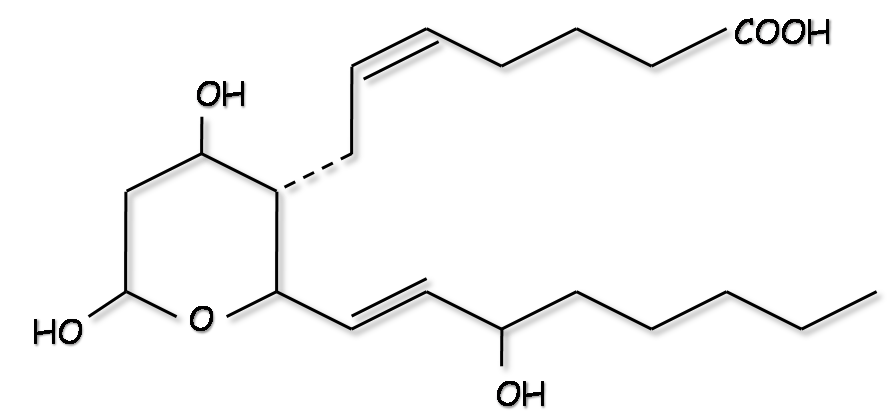 Aktivacija i agregacija trombocita
Alergijske reakcije
Leukotrieni
Medijatori zapaljenske reakcije
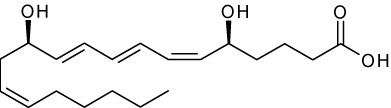 Bronhokonstrikcija
Vazodilatacija
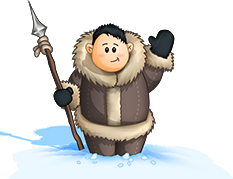 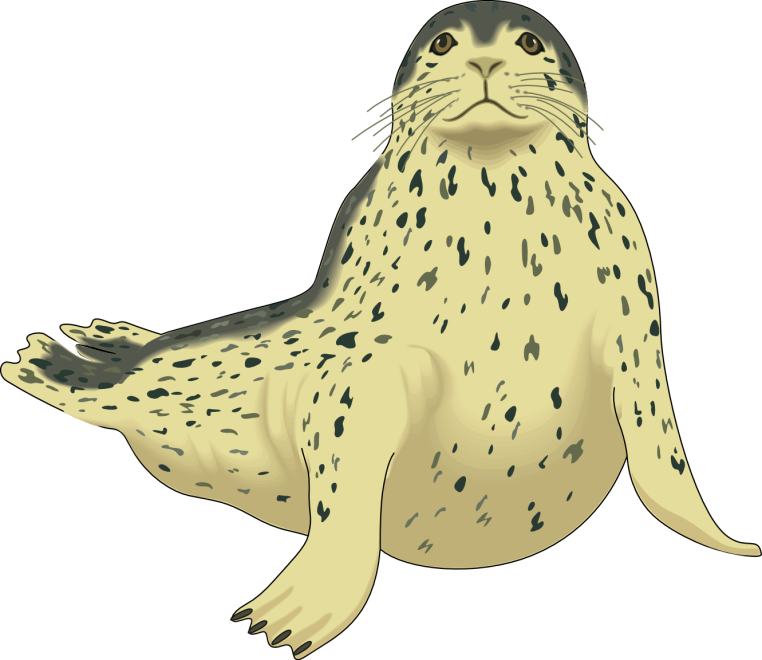 Eikozapentaenska kiselina (Δ5,8,11,14,17)
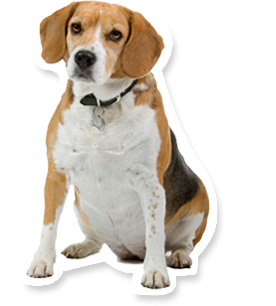 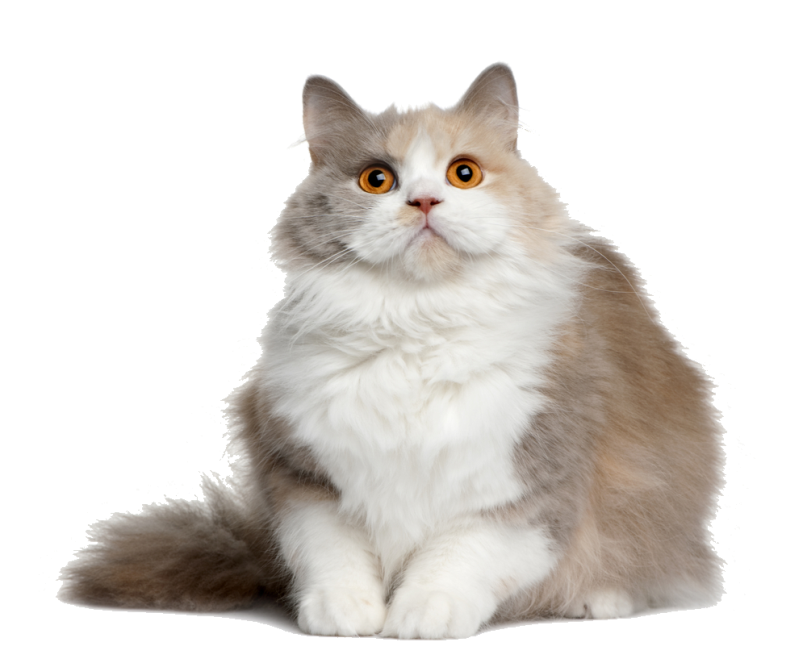